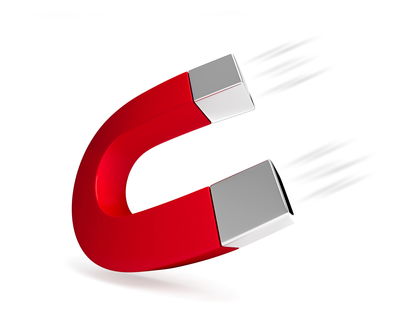 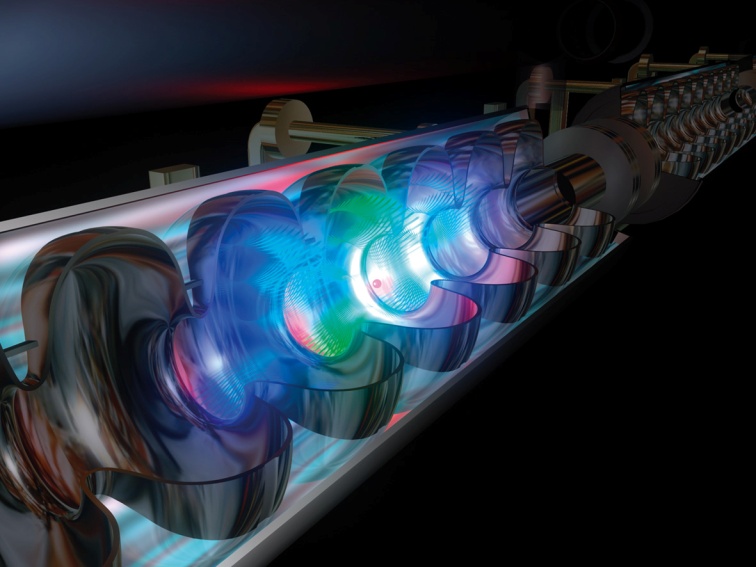 Ch8: Magnetic Fields
8.4 – Motion of Charged Particles in Magnetic Fields
(pg. 397-404)
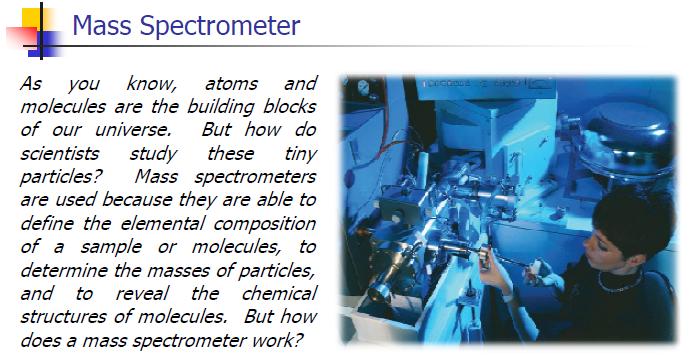 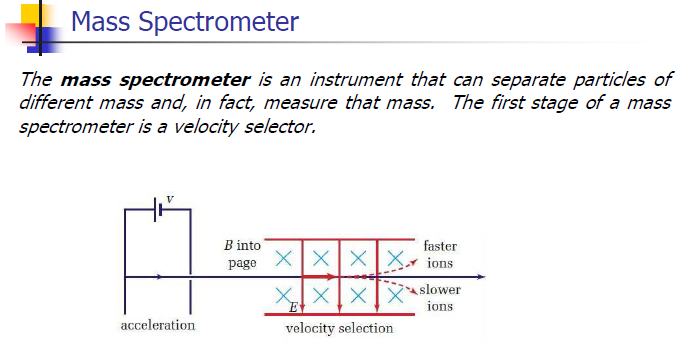 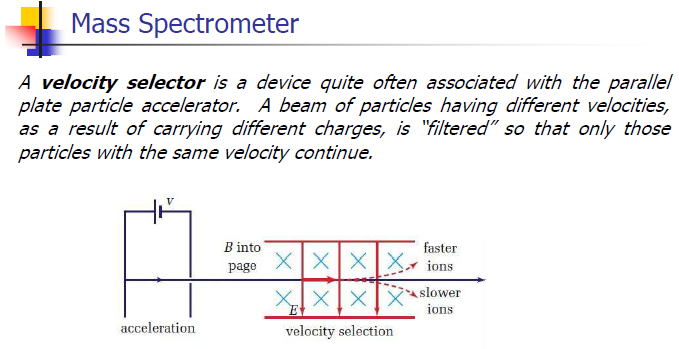 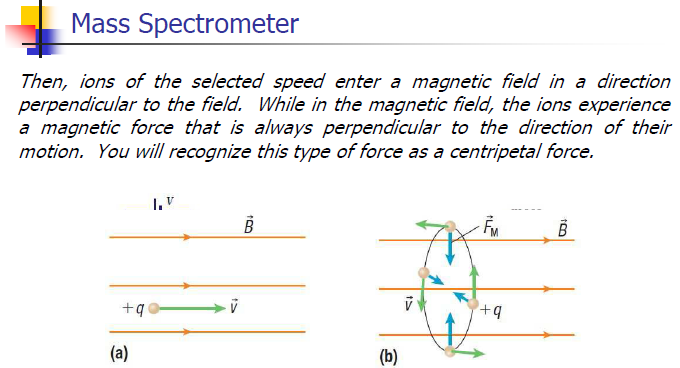 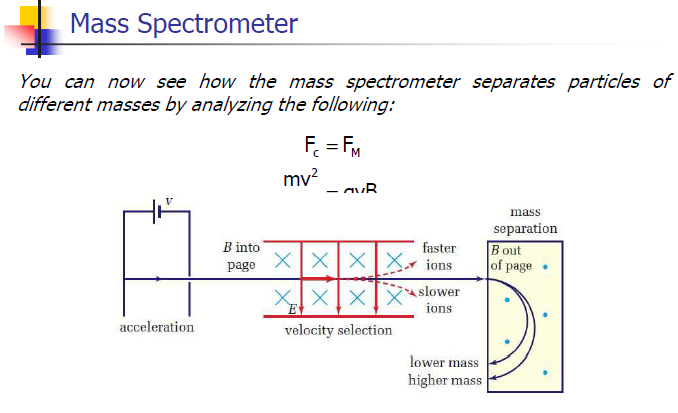 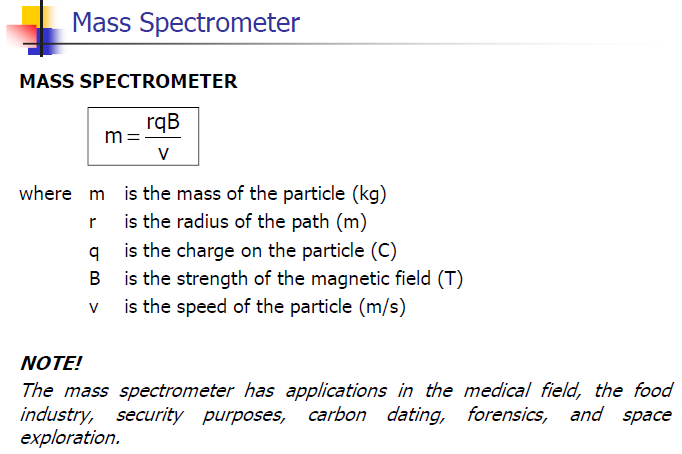 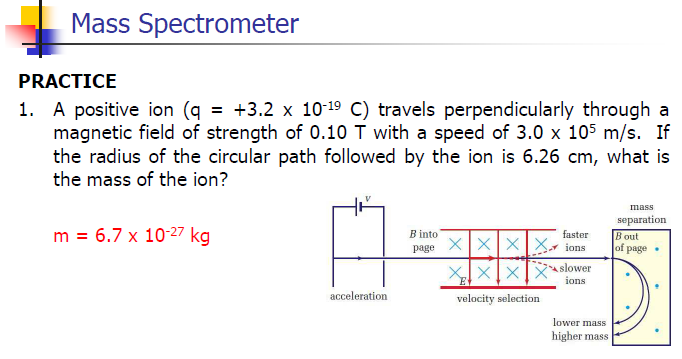 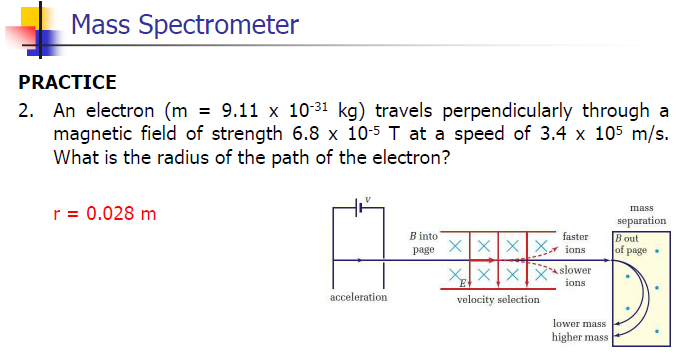 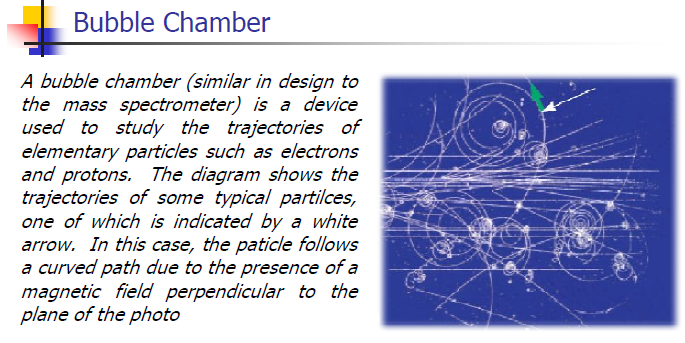 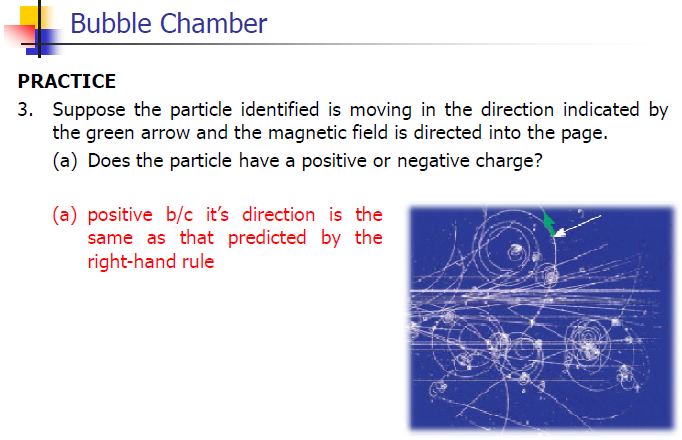 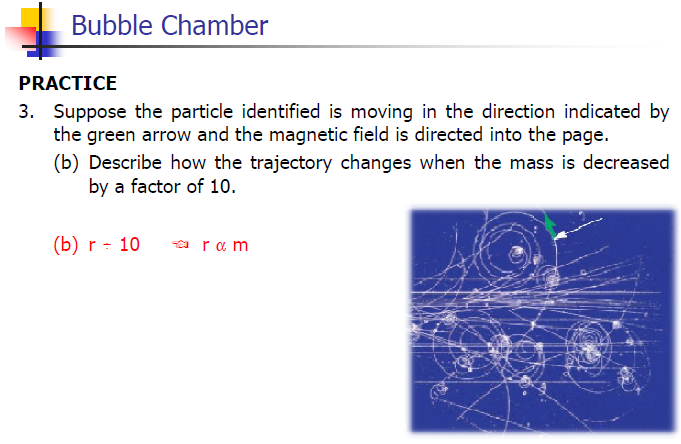 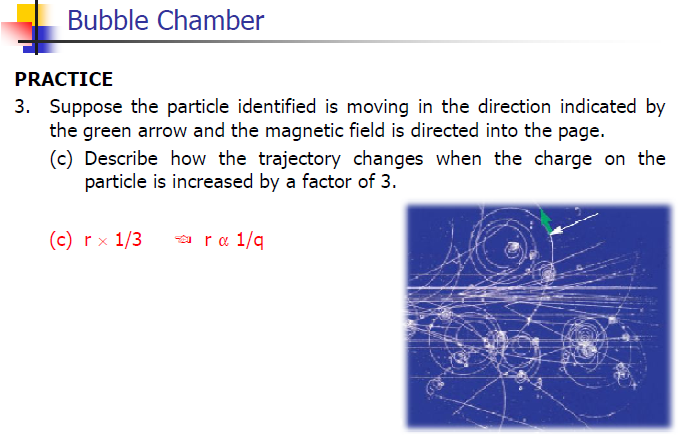 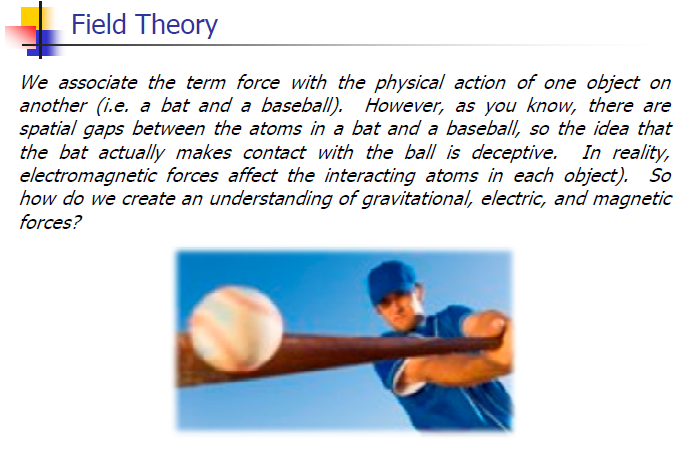 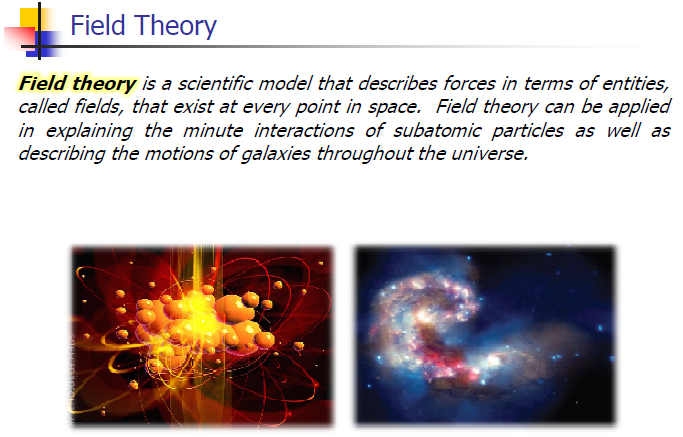 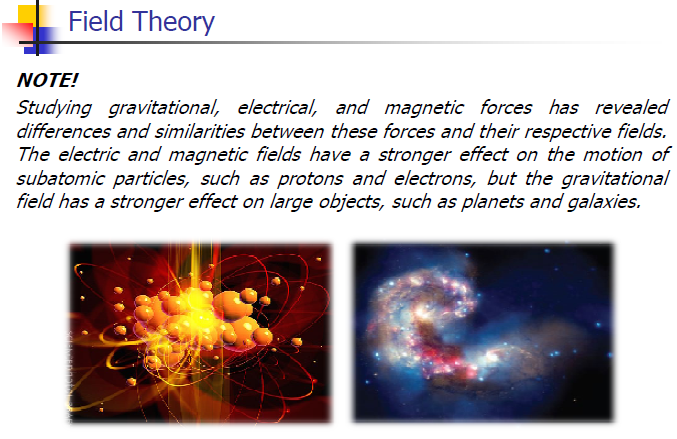 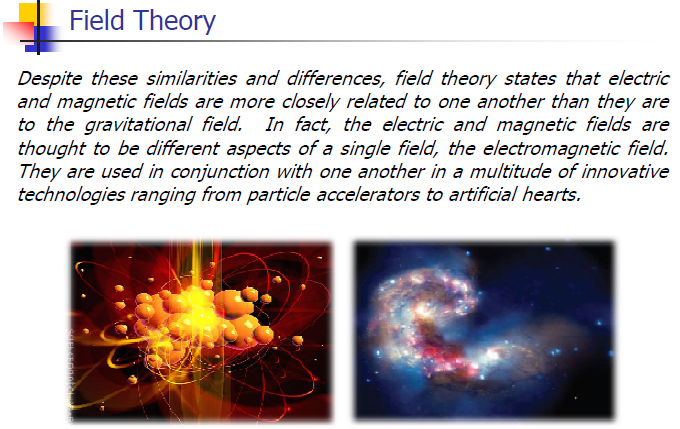 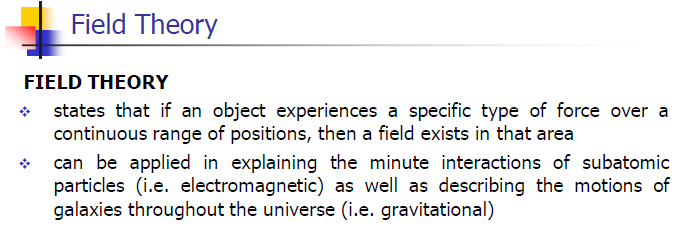 Classwork& Homework